«Современные информационные технологии в дошкольном образовании»
Выполнил: студент 4 курса «ДПИП»Кашкарева и.а.
Информационные технологии (ИТ) –
это комплекс методов переработки разрозненных исходных данных в надёжную и оперативную информацию для принятия решений с помощью аппаратных и программных средств с целью достижения оптимальных параметров объекта управления.
Информация
Термин ввел Клод Шеннон и он имеет много значений, но есть основные:
1. «обыденный подход» - как синоним интуитивно понимаемых слов: сведение, значение, сообщение, осведомление
2. «кибернетический подход» – используется в системе управляющего сигнала, передаваемого по линиям связи
Информация
3. «философский подход» – связь с понятиями взаимодействие, отражение
4. «вероятностный подход» –  не как любое сообщение, а лишь то, которое уменьшает неопределенность знаний о каком-либо событии у получателя информации
Информационные революции
Этапы развития ЭВМ
Этапы развития ЭВМ
Актуальность
В связи с бурным развитием информационных технологий, интенсивным их внедрением в различные сферы человеческой деятельности, закономерно произошло внедрение Пк  и в сферу образования: в вузы, среднюю школу, а теперь и в дошкольное образование, так как возникла необходимость в поколении, умеющем работать с передовыми технологиями. 
Ученые (Велихов Е.П., Ершов А.П., Первин Ю.А. и др.) считают, что обучение информатике должно начинаться с детского сада, с начальной школы. И тому есть предпосылки.
Актуальность
Преимущества ИТ для дошкольников:
-фактор привлекательности: движение, звук, цвет способствует передаче информации в понятной и привлекательной форме
-новизна работы вызывает повышенный интерес и усиливает мотивацию учения (Е.И.Машбиц)
-реализация индивидуального обучения
-практическая манипуляция облегчает обучение (С.Ларсен)
-компьютер выступает как средство самостоятельной деятельности ребенка
Основные направления применения ИТ в обучении и управлении образованием
-в качестве дидактического средства обучения для повышения наглядности при изложении учебного материала, моделирования различных объектов и процессов, систематизации и логического упорядочения учебного материала, тренажера, контроля усвоения знаний
-реализация различных форм обучения: индивидуальной, коллективной, самостоятельной и дистанционного обучения
-автоматизация обучения с применением современных авторизированных обучающих средств (АОС)
-разработка компьютерных учебных курсов и программно-методических комплексов (ПМК) по различным предметам
-применение средств ИТ в психолого-педагогических исследованиях
Влияние Пк на психофизическое здоровье дошкольника
нервно-эмоциональное и зрительное напряжение и переутомление  возникает у дошкольника на 14-й минуте работы на компьютере, а через 20 минут – явления со стороны центральной нервной системы и зрительного аппарата
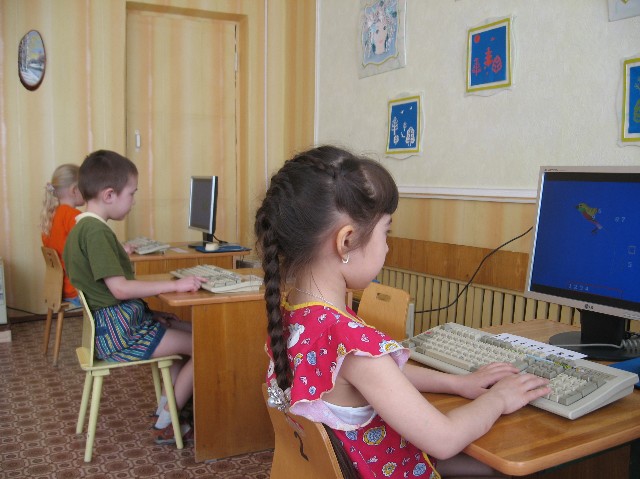 Гигиенические требования
Гигиенические требования
Гигиенические требования
Гигиенические требования
7 основных правил при работе ребенка за компьютером
*При слабом зрении садиться за компьютер можно только в очках;
*Соблюдать расстояние от глаз до экрана (50-70 см);
*Делать перерывы в работе и гимнастику для глаз через каждые 10-25 минут работы перед монитором;
*Соблюдать правильную рабочую позу;
*Не работать на компьютере в темноте;
*Следить за содержательной стороной игр и программ;
*После занятий  умыться прохладной водой.
Значение Пк для развития ребенка
-создание ситуации успеха
-умение планировать, предвосхищать цепь событий
-умение обобщать и классифицировать
-улучшение памяти и внимания
-развитие мелкой моторики руки и пальцев, координацию движений и ориентировку на плоскости
-формирование тончайшей координации движений глаз и руки
-развитие волевых и нравственных качеств
-повышение творческих способностей, самооценки
-развитие общения со сверстниками
-повышение познавательной активности
-дети раньше овладевают чтением и письмом
-обогащение словаря
-усвоение понятий формы, цвета и величины
-понимание понятия числа и множества
вывод
-Пк в ДОУ является обогащающим и преобразующим элементом развивающей предметной среды
-Пк может быть использован в работе с детьми старшего дошкольного возраста при условии соблюдения физиолого-гигиенических, эргономических и психолого-педагогических ограничительных и разрешающих норм рекомендаций
-рекомендуется применение компьютерных игровых развивающих  программ, адекватных психическим и психофизиологическим возможностям ребенка
-педагог должен иметь знания и умения в области владения Пк и обучения детей
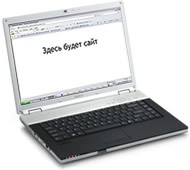 Компьютер может быть применен не только как практическое пособие на уроках информатики, но и как средство расширения возможностей воспитательно-образовательного процесса во всех учебных заведениях от детского сада до школы. Интерес детей к компьютеру огромен, и дело взрослых, создать условия для его поддержания и расширения с целью развития и совершенствования познавательных способностей ребенка.
Использованная литература
1.Скурлатова Л.П. «Современные информационные технологии в дошкольном образовании».//Комсомольск-на-Амуре. – АмГПГУ, 2009
2.Беспалько В.П. Образование и обучение с участием компьютеров (педагогика третьего тысячелетия). — М.: МПСИ, 2002.
3.Глушкова Е.К., Леонова Л.А. и др. Гигиенические требования к занятиям дошкольников. // Информатика и образование. – 1990. -№ 6. -с.102-104.
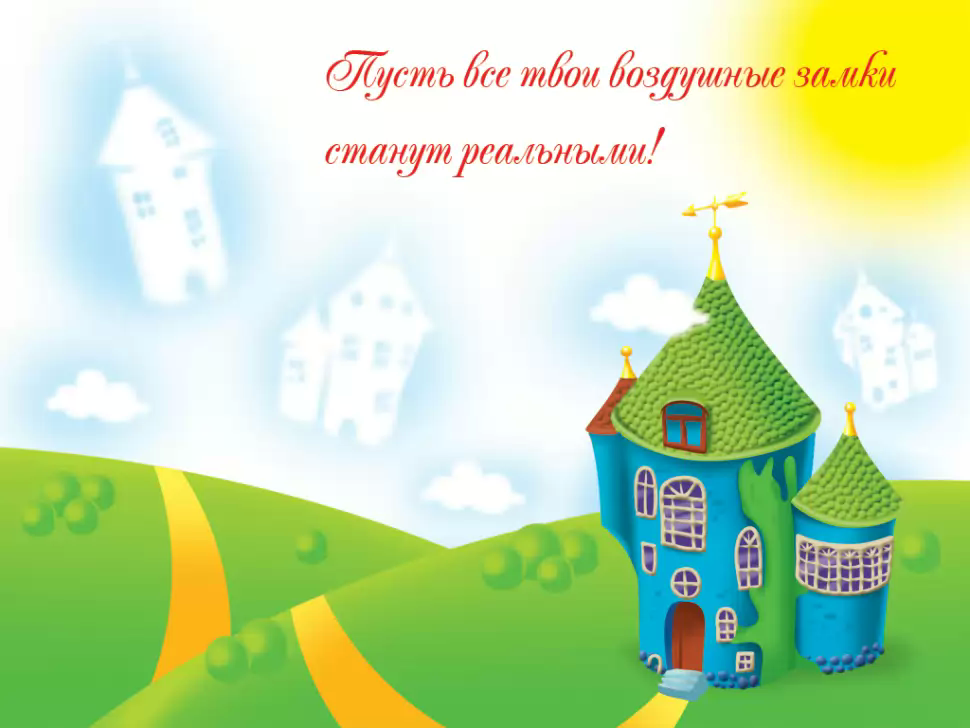 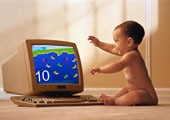